TOPLUMSAL ETKİLEŞİM VE GÜNDELİK YAŞAM
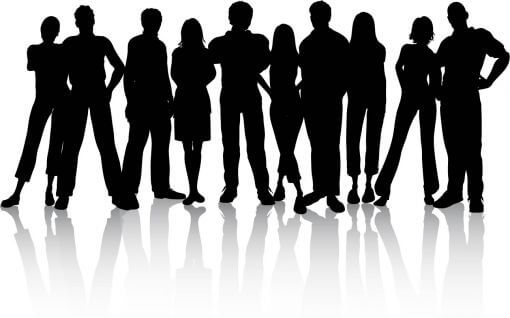 Toplumsal Etkileşimin Tanımı ve İncelenmesinin Gereklilikleri
Toplumsal etkileşim; birey ya da grupların birbirlerini anlamak amacıyla gerçekleştirdikleri toplumsal davranışlardır. Toplumsal etkileşim biçimlerinin incelenmesi, sosyolojide büyük önem taşır. Bunun da üç nedeni vardır;
İlk olarak bizim gündelik rutinlerimiz, ötekilerle neredeyse sürekli olarak giriştiğimiz etkileşimleri ile, bizim yaptıklarımıza yapı ve biçim kazandırır.
İkinci olarak günlük yaşamın incelenmesi bize, insanların gerçekliği değiştirecek biçimde yaratıcı eylemlere nasıl girişeceğini gösterir. Toplumsal davranış, bir ölçüye kadar roller, normlar ve paylaşılan beklentiler gibi güçler tarafından yönlendirilir ise de, bireyler gerçekliği geldikleri köken ve güdülere göre farklı farklı algılamaktadır.
Üçüncü olarak günlük yaşamdaki toplumsal yapının incelenmesi, daha büyük toplum düzenleri ile kurumların anlaşılması için yararlıdır. Büyük ölçekli toplum düzenlerinin hepsi, aslında bizim günlük olarak içine girdiğimiz toplumsal etkileşim kalıplarına bağımlıdır.
İletişim Çeşitleri
Sözel Olmayan İletişim: Toplumsal etkileşim sayısız sözel olmayan iletişim biçimini barındırır. Bunlardan bazıları; yüz ifadeleri, jestler, beden hareketleridir. Sözel olmayan iletişimin önemli bir yönü, duygunun yüz ifadesiyle yansıtılmasıdır.
Evrim teorisini ortaya atan Darwin, duyguların temel dile getiriliş biçimlerinin bütün insanlarda aynı olduğunu ileri sürmüştür. Kimileri bu sava karşı çıkmışlarsa da, Ekman’ın birbirinden çok farklı kültürel ardalanlardan gelen insanlar üzerinde yaptığı incelemeler, bunu destekler niteliktedir. Ekman ve Friesen, Yeni Gine’de, üyelerinin dışarıyla hemen hemen hiçbir bağlantısının olmadığı yalıtılmış bir topluluğu incelemişlerdir. Yeni Gineliler, kendilerine altı duyguyu (mutluluk, üzüntü, kızgınlık, tiksinti, korku, şaşkınlık) yansıtan ifadelerin resimleri gösterildiğinde, bu duyguları kolayca belirlemişlerdir. Ekman’a göre, kendisinin ve başkalarının benzer çalışmaları, yüz ifadelerinin ve bunların yorumlarının insanlarda doğuştan gelen özellikler olduğu görüşünü desteklemektedir.
Ne ki, duyguların yüz ifadesiyle dile getirilişi kısmen doğuştan geliyor olsa da, bireysel ve kültürel etkenler yüz ifadesinin tam olarak hangi biçimi alacağı ve hangi bağlamlarda uygun diye görüleceğini etkilemektedir. Bütün kültürleri, hatta çoğunluğunu ıralayan bir jest ya da bedensel duruş yoktur. Kimi toplumlarda örneğin insanlar, hayır demek için başlarını aşağı yukarı sallarlar. Kimi toplumlarda ise sağa sola salladıkları görülür. 
Sözel olmayan iletişimin toplumsal cinsiyet rollerine yansımasına baktığımızda, etkileşimler daha geniş toplumsal bağlam tarafından belirlendiği için, hem sözel hem de sözel olmayan iletişimin erkekler ve kadınlar tarafından farklı farklı algılanması şaşırtıcı değildir. Bu durum toplumdaki güç ve konum sorunlarıyla ilişkili olmaktadır. Sözel olmayan ifadelerin en yaygınını yani göz temasını ele alırsak, bireyler göz temasını çok çeşitli biçimlerde örneğin birinin ilgisini çekmek ya da toplumsal bir etkileşimi başlatmak için kullanırlar.
Bir bütün olarak erkeklerin, hem kamusal hem de özel yaşamda kadınlar üzerinde baskın olduğu toplumlarda, erkeklerin kendilerini gözlerinin yabancılarla teması konusunda daha fazla özgürlük içinde hissedebilirler. Göz temasının özgül bir biçimi olan ‘gözünü dikmek’, anlam bakımından karşıtlıkları göstermektedir. Bir kadına gözünü diken bir erkek, doğal ya da masum bir biçimde davranıyor diye görülebilir; eğer kadın bu bakıştan rahatsız olmuşsa, başka bir yöne bakarak ya da karşılıklı bakışmayı sürdürmeyerek kurtulabilir. Öte yandan bir erkeğe gözünü diken bir kadın, davetkar ya da cinsel olarak etkin bir biçimde davranıyor diye görülür. Tek tek alındığında bu örnekler önemsiz görünebilir, toplu olarak bakıldığında ise toplumsal cinsiyet egemenliği kalıplarını güçlendirmeye yardımcı olmaktadır.
Etnometodoloji
Etnometodoloji; insanların günlük hayatta karşılaştıkları deneyimleri, nasıl anlamlandırdıklarının ampirik incelenmesidir. Bu terim, Harold Garfinkel tarafından ortaya atılmıştır. Hepimiz bu yöntemleri, bunlara olağan olarak bilinçli bir dikkat göstermeden kullanırız. Genellikle bir karşılıklı konuşmada söylenenlere yalnızca, sözcüklerin kendilerinde görünmeyen toplumsal bağlamı biliyorsak bir anlam verebiliriz. Aşağıdaki karşılıklı konuşmaya bakalım:
A: Benim 14 yaşında bir oğlum var. 
B: Hmm bir sakıncası yok.
A: Bir de köpeğim var.
B: Oo, kusura bakmayın.
Sizce burada neler oluyor? Konuşanlar arasında ne tür bir ilişki var? Bunun ev sahibi ile müstakbel kiracı arasında geçtiğini bilmek konuşmaya bir anlam kazandıracaktır.
Karşılaşmalar
Pek çok toplumsal durumda, başkalarıyla Goffman’ın deyişiyle odaklanmamış etkileşim içerisine gireriz. Odaklanmamış etkileşim, bireylerin karşılıklı olarak ötekilerin varlığının farkında olduğunu gösterdiklerinde gerçekleşir. Bu genellikle, kalabalık bir caddede, tiyatroda ya da davetteki gibi çok sayıda insanın biraraya geldikleri durumlarda olur. İnsanlar başkalarının yanında, onlarla doğrudan konuşmasalar da sürekli olarak duruşları, yüz ifadeleri ve fiziksel jestleri yoluyla sözel olmayan bir iletişim haline girerler. 
Odaklanmış etkileşim ise, bireylerin diğerlerinin söylediklerine ya da yaptıklarına doğrudan dikkat ettiklerinde gerçekleşir. Toplumsal etkileşim genellikle hem odaklanmış, hem de odaklanmamış ilişkileri içerecektir.
İzlenim Yönetimi
Goffman ve toplumsal etkileşim üzerine çalışan diğer yazarlar, toplumsal etkileşimi çözümlerlerken tiyatrodan alınma kavramları sık sık kullanırlar. Toplumsal rol kavramı örneğin, bir tiyatro ortamından gelmektedir. Roller, verili bir statü ya da toplumsal konumda bulunan bir kişinin izlediği, toplumsal olarak tanımlanmış beklentilerdir. Bir öğretmen olmak, özel bir konumda yer almak demektir. Öğretmenin rolü, öğrencilerine karşı belirli biçimlerde davranmaktır. Goffman, toplum yaşamını, oyuncular tarafından sanki bir sahnede ya da pek çok sahnede bizim nasıl davrandığımız ya da davranacağımız, belirli bir zamanda oynadığımız rollere bağlıdır. İnsanlar başkaları tarafından nasıl göründükleri konusunda duyarlıdırlar ve başkalarını kendi istedikleri gibi tepki vermeye zorlayacak pek çok izlenim yönetimi biçimi kullanırlar. Bu, kimi zaman hesaplı şekilde yapılabilse de genellikle dikkatli bir biçimde yapmadığımız şeyler arasındadır.
Arka ve Ön Bölgeler
Goffman’ın ileri sürdüğüne göre, toplum yaşamının büyük bölümü arka bölgeler ile ön bölgelere ayrılabilir. Ön bölgeler, bireylerin bireylerin içlerinde biçimsel roller oynadıkları toplumsal birliktelikler ya da karşılaşmalardır; bunlar sahne üstü performanslardır. Takım çalışması genellikle ön bölge performansları yaratmada kullanılır. Aynı partideki önde gelen iki politikacı, birbirlerine hiç sıcak duygular beslemeseler de, televizyon kameraları önünde ayrıntılı bir birlik ve beraberlik gösterisi sergileyebilirler.
Arka bölgeler, insanların daha biçimsel ortamlardaki etkileşimler için kendilerini ve sahnede kullanacakları malzemeleri hazırladıkları yerlerdir. Arka bölgeler bir tiyatrodaki sahne arkasına ya da sinemadaki kamera arkası etkinliklere benzer. İnsanlar güvenli bir biçimde sahne gerisinde olduklarında rahatlarlar ve sahnedeyken denetim altında tuttukları duygu ve düşünce biçimlerini serbest bırakırlar. Bu duruma Goffman ‘dramaturjik yaklaşım’ adını vermiştir.
Kişisel Uzam
Kişisel uzamın tanımlanmasında bir takım kültürel farklılıklar vardır. Fakat genel anlamda tanımlamaya çalışırsak, bir kişinin fiziksel ve zihinsel olarak kendisine çizdiği sınırlardır.
Batı kültüründe insanlar genellikle, başkalarıyla odaklanmış etkileşim içine girdiklerinde aralarında en azından 90 cm’lik bir uzaklığı korurlar; yanyana durduklarında birbirlerine daha yakın olabilirler. Ortadoğu’da insanlar genellikle birbirlerine batıda kabul edildiği düşünülenden daha yakın dururlar. Dünyanın bu bölgesini ziyaret eden batılıların kendilerini, bu beklenmedik fiziksel yakınlıktan rahatsız hissetmeleri olasıdır. 
Sözel olmayan iletişimin öteki biçimleri gibi burada da toplumsal cinsiyet sorunları rol oynamaktadır. Erkekler geleneksel olarak ne çok yakınları ne de yakından tanıdıkları olmayan kadınların kişisel uzamına giren devinimlerde bulunmak da içinde olmak üzere, uzamın kullanımında kadınlara kıyasla daha fazla özgürlük sahibidirler.
Sözel iletişim: Sözel iletişim; insanların duygularını, düşüncelerini ve bilgilerini sözlü yollarla başkalarına anlatmasıdır. 
Sözel iletişimin etkililiği konuşmacının sesine, konuşmanın niteliğine, ses düzeyine, hıza, beden diline ve konuşmada kullanılan kelimelerin kalitesine bağlıdır.  Sözel iletişim durumunda, iletinin gönderici ve alıcı tarafından eş zamanlı olarak iletilmesi ve alınmasından sonra geri besleme hemen gerçekleşir. 
Gönderen, konuşma tonunu yüksek ve herkese açık bir şekilde duymak zorundadır ve hedef kitleyi göz önünde bulundurarak konuyu tasarlamalıdır. Gönderen, mesajın amaçlandığı gibi tamamen anlaşıldığından emin olmak için daima alıcı ile kontrol etmelidir. Bu tür iletişim hatalara daha eğilimlidir çünkü bazen kelimeler bir kişinin duygularını ifade etmek için yeterli değildir.
Sözel iletişimin başarısı sadece bir bireyin konuşma yeteneğine değil, aynı zamanda dinleme becerilerine de bağlıdır. Bireyin konuyu dinlemesi, iletişimin ne kadar etkili bir biçimde karar veren taraflardan diğer kısımdır. 
Sözel iletişimin ögelerine bakacak olursak:
Gönderici (Kaynak): İlk öge olan gönderici iletişimi başlatır. Alıcıya istek, bilgi veya düşüncesini amacına uygun bir biçimde gönderir.
Alıcı: Gönderici tarafından kodlanmış iletiyi alarak ona anlam verir ve kodu çözer. Alıcının göndericiye geri bildirimde bulunması ile iletişim tam olarak gerçekleşebilir.
İleti (Mesaj): Göndericinin istek, bilgi veya düşüncesini görsel veya işitsel bir şekle dönüştürmesidir. Göndericinin mesajı konuşma, yazı, hareket, resim vb. şekillerde olabilir.
Kanal: Gönderici tarafından oluşturulan iletinin alıcıya ulaşmasını sağlayan yol ve araçtır. İletiyi alıcıya taşıyan ışık, hava, ses vb.dir. Alınan ileti alıcının duyu organlarıyla alınıp anlamlandırılır.
Geri Bildirim (Dönüt): Alıcı tarafından göndericinin iletisine verilen karşılıktır. Bu geri bildirim sayesinde gönderici, iletinin anlaşılıp anlaşılmadığını öğrenmiş olur.
Kod (Şifre): Gönderici tarafından alıcıya verilen mesajın özel bir tarzda düzenlenmiş halidir. Gönderici ve alıcının aynı kodu bilmesi ile iletişim gerçekleşebilir. Yani hem göndericinin hem de alıcının aynı dili bilmesi gerekir. En yaygın kod dildir ve kodlar bireyin yaşadığı kültürel çevreye bağlı olarak anlam kazanır.
Bağlam: Bütün iletişim ögelerinin oluşturduğu ortamdır.